Сегодня
18 ноября – день рождения
Деда Мороза
Библиотека – филиал №17 ДК «Волжский» МУК ЦБС поздравляет с наступающим
Новым Годом!
Викторина
Для учащихся 2 – 5 классов
Вопрос 1
С какого месяца ведет отсчет новый год?
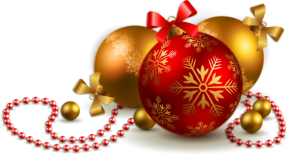 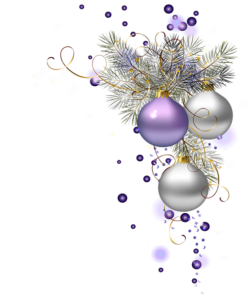 Вопрос 2
Из чего сделано сердце Снежной Королевы?
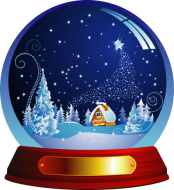 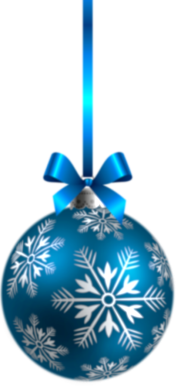 Вопрос 3
Что водят вокруг елки?
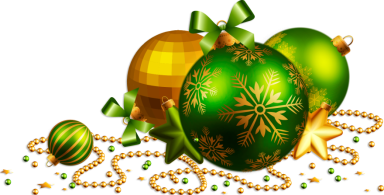 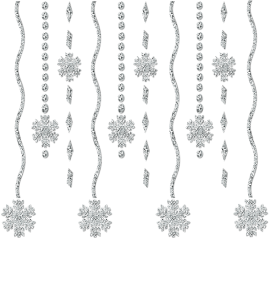 Вопрос 4
Традиционная елочная макушка?
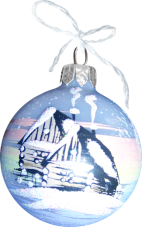 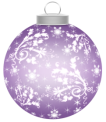 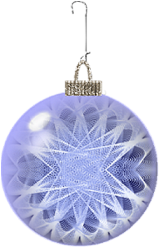 Вопрос 4
Сколько лучиков у снежинки?
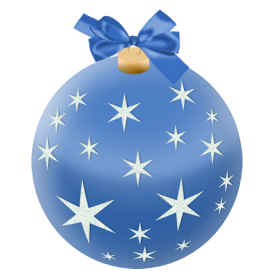 Вопрос 5
Кто помогает делать добрые дела Деду Морозу?
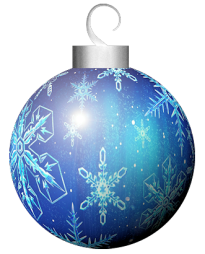 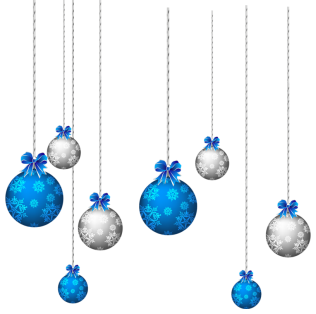 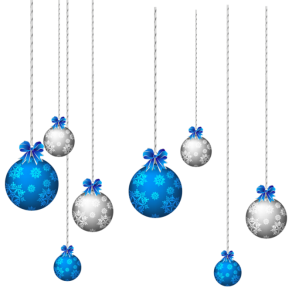 Вопрос 6
Как зовут зимнего волшебника в Западной Европе и Америке?
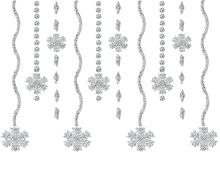 Вопрос 7
Какие животные запряжены сани у Санта Клауса?
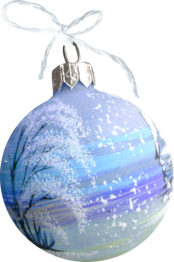 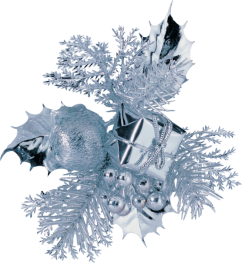 Вопрос 8
Какой новогодний персонаж не может ходить без метлы?
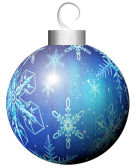 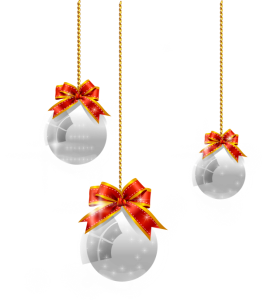 Вопрос 9
Какое дерево «приносит» подарки в Новый Год?
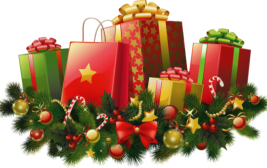 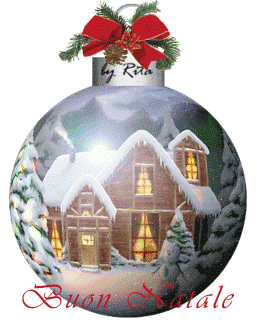 Вопрос 10
Где находится поместье Российского Деда Мороза?
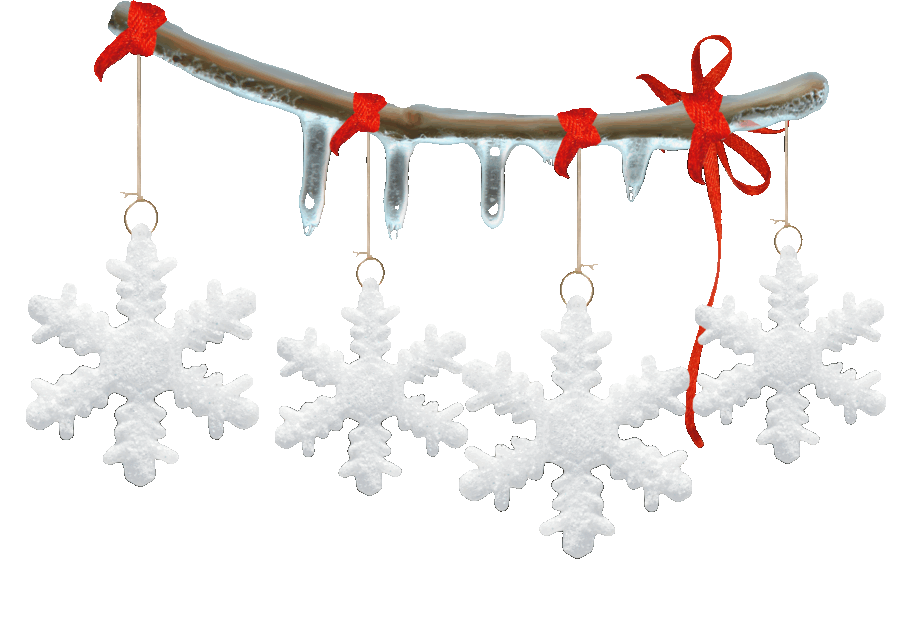 Вопрос 11
Как называются новогодние цепочки из цветной бумаги?
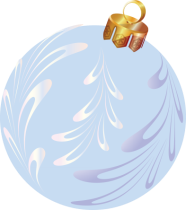 Вопрос 12
Какой предмет громко разбрасывает конфетти?
Ответы на вопросы викторины сдавать в школьную библиотеку до 1 декабря
Победителей ждут призы